Polymorphism and Variant Analysis Lab
Alexander E. Lipka
PowerPoint by Casey Hanson
Edited by Gio Madrigal & Roberto Cucalón Tamayo
Polymorphism and Variant Analysis | Saba Ghaffari | 2023
1
Exercise
In this exercise, we will do the following:.

Gain familiarity with the software PLINK 

Run a Quality Control (QC) analysis on genotype data of 90 individuals of two ethnic groups (Han Chinese and Japanese) genotyped for ~230,000 SNPs. 

Use our QC data to perform a genome-wide association test (GWAS) across two phenotypes: case and control. We will compare the results of our GWAS with and without multiple hypothesis correction.
Polymorphism and Variant Analysis | Saba Ghaffari | 2023
2
Start the VM
Follow instructions for starting VM (This is the Remote Desktop software).

The instructions are different for UIUC and Mayo participants.

Find the instructions for this on the course website under Lab set-up:
  https://publish.illinois.edu/compgenomicscourse/2023-schedule/
Polymorphism and Variant Analysis | Saba Ghaffari | 2023
3
Step 0: Open MobaXterm from VM
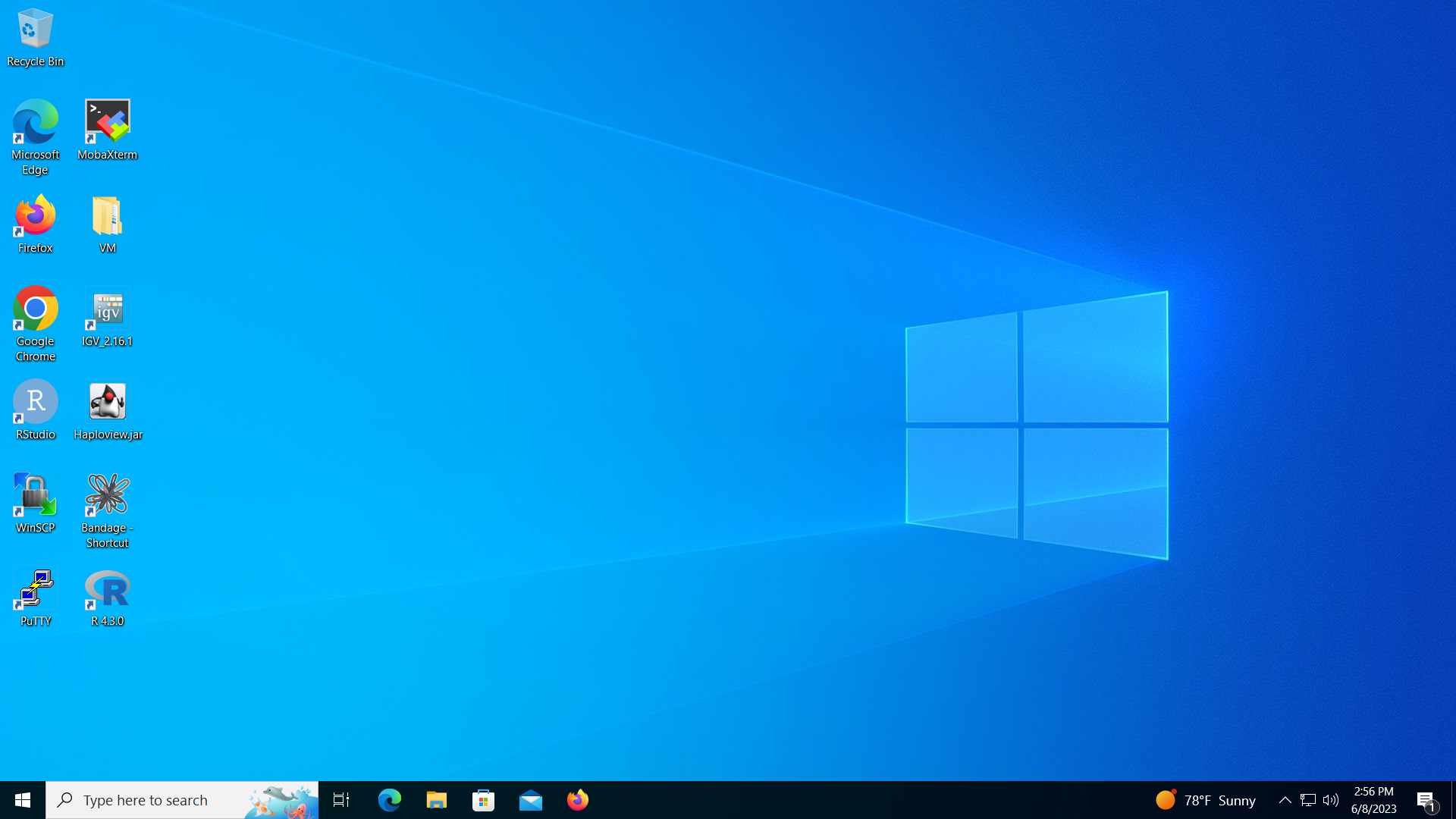 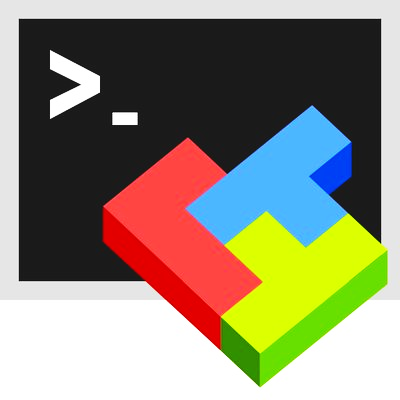 Polymorphism and Variant Analysis | Saba Ghaffari | 2023
4
Step 0A: Accessing the IGB Biocluster for First Time
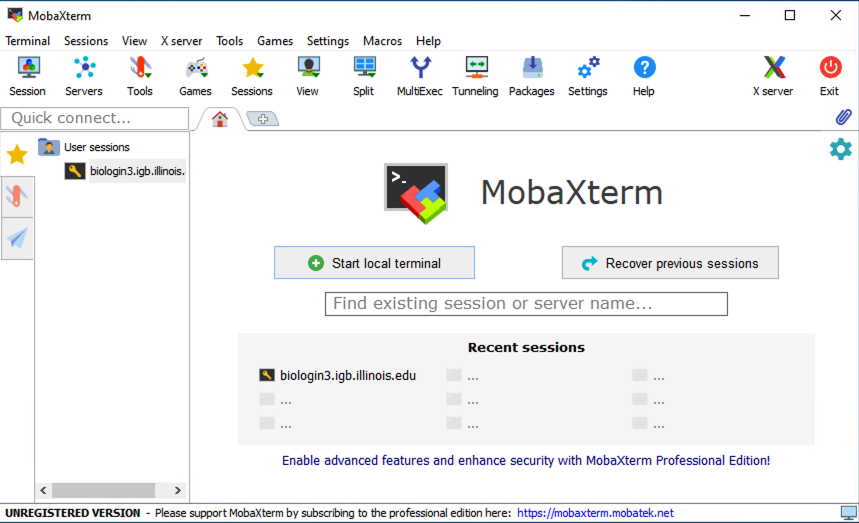 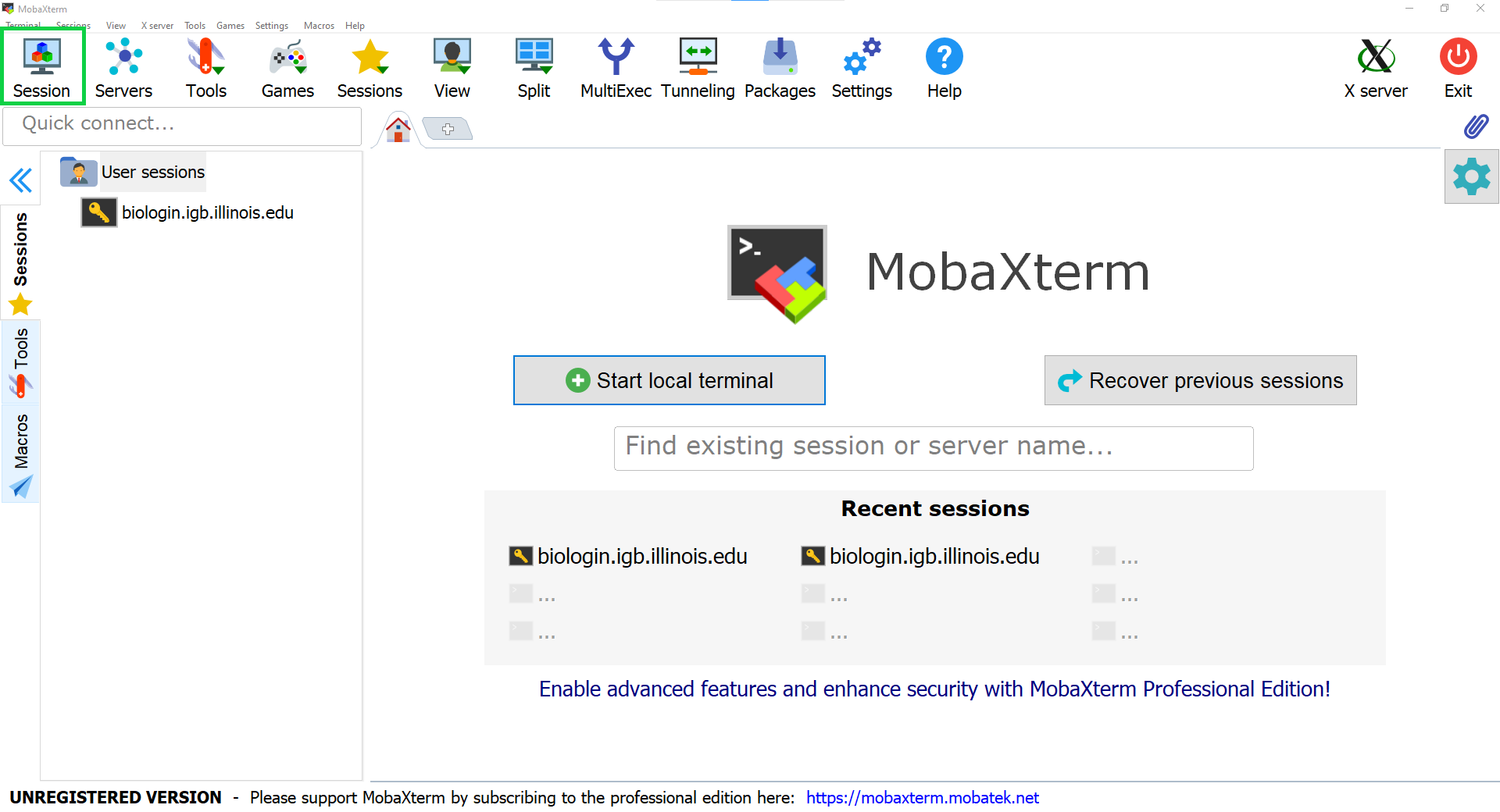 Open MobaXterm from the VM

In a new session, select SSH and type the following host name:

  biologin3.igb.illinois.edu

Click OK
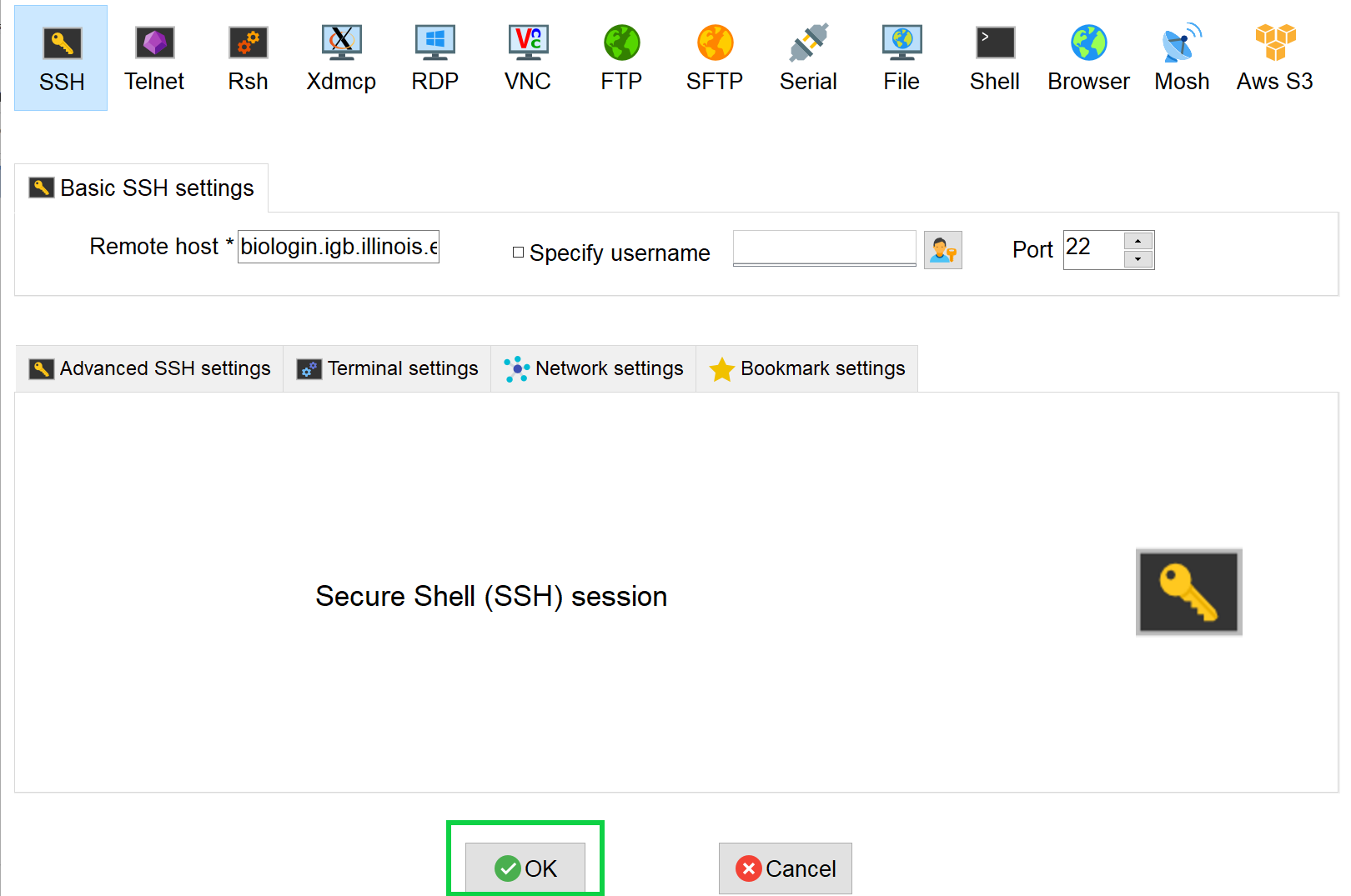 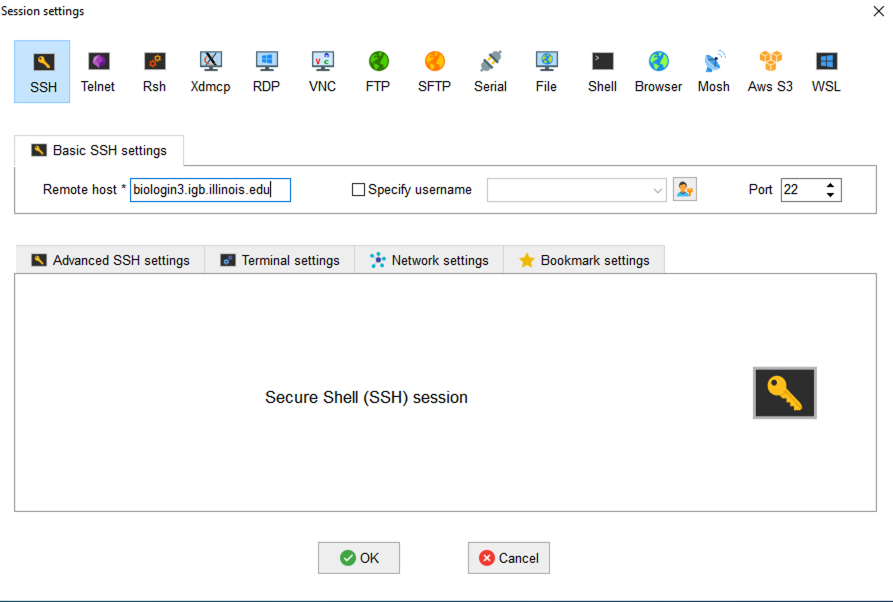 5
Step 0A: Accessing the IGB Biocluster
Enter login credentials assigned to you.

Example username: Class01 

You will not see any characters on screen when typing in password. Just type it.
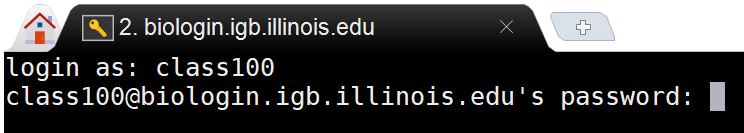 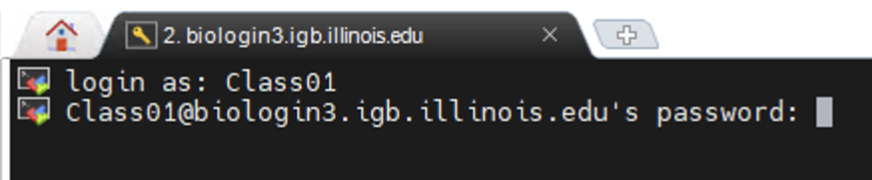 Polymorphism and Variant Analysis | Saba Ghaffari | 2023
6
Step 0A: Accessing the IGB Biocluster
If you have done this before, just double-click on the session you created once and type username and password.
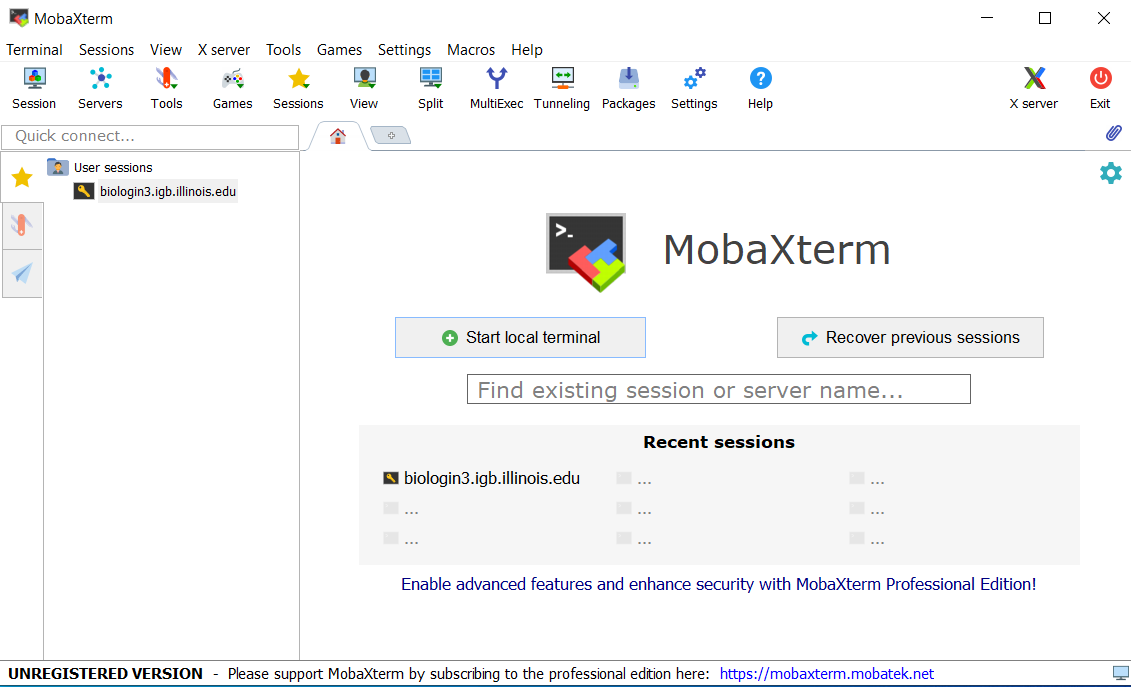 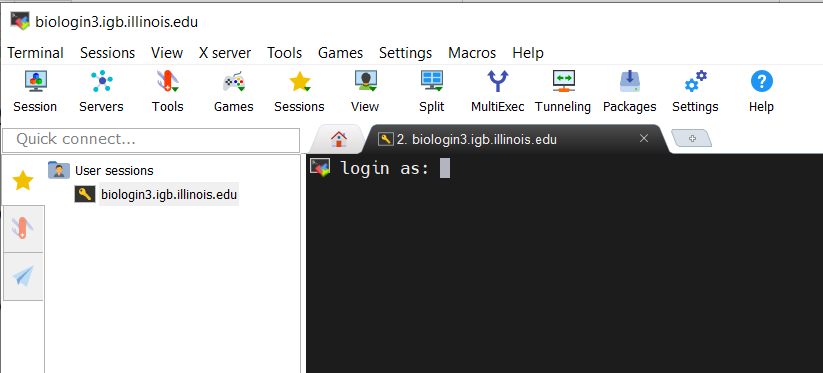 7
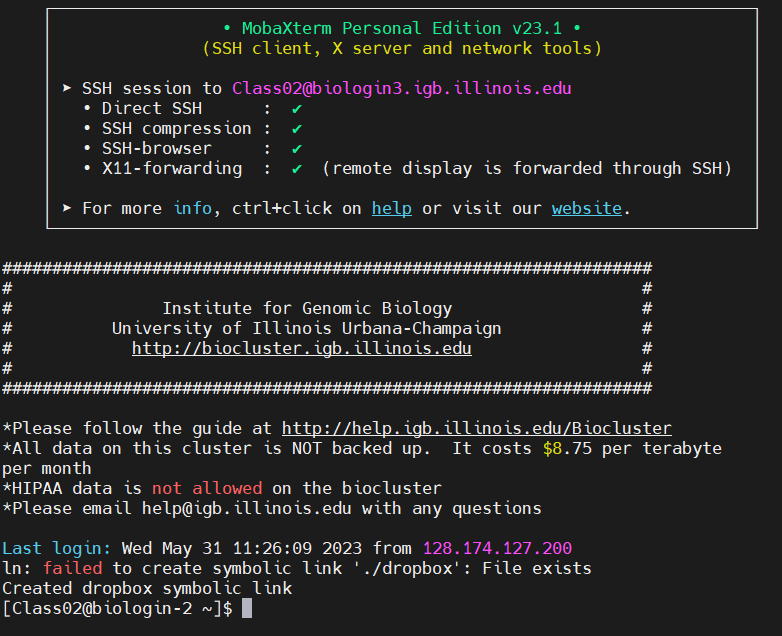 Polymorphism and Variant Analysis | Saba Ghaffari | 2023
8
The PED File Format
The PED File Format specifies for each individual their genotype for each SNP and their phenotype.

Family ID is either CH (Chinese) or JP (Japanese)

Paternal and Maternal IDs of 0 indicate missing.

Sex is either Male=1, Female=2, Other=Unknown

Phenotype is either 0 = missing, 1 = affected, 2 = unaffected.

Genotype 0  is used for missing genotype
Polymorphism and Variant Analysis | Saba Ghaffari | 2023
9
The MAP File Format
The MAP File Format specifies the location of each SNP.

Note: Morgans (M) are a special kind of genetic distance derived from chromosomal recombination studies. Morgans can be used to reconstruct chromosomal maps.
Polymorphism and Variant Analysis | Saba Ghaffari | 2023
10
Working with PLINK
In this exercise, we will analyze our data using PLINK on the command line 

Additionally, we will perform a format conversion to speed up our QC analysis.

Finally, we will validate our conversion and see what individuals and SNPs would be filtered out with default filters for QC analysis.
Polymorphism and Variant Analysis | Saba Ghaffari | 2023
11
Step 1A: Load plink
$ srun -p classroom -c 2 --mem 8000 --pty bash 
# Open interactive session on biocluster with 2 cpus and 8G memory.
$ module load plink/1.07 # Load plink version 1.07 to the environment
Polymorphism and Variant Analysis | Saba Ghaffari | 2023
12
Step 1B: Setting up the Directory
Copy and submit the prep_directory.sh job script to create a project directory with the input files.
# move to home directory
$ cd ~/
# copy prep_directory.sh to current directory
$ cp /home/classroom/mayo/2020/09_Variant_Analysis/prep_directory.sh ./
# submit job script
$ sbatch prep_directory.sh
Polymorphism and Variant Analysis | Saba Ghaffari | 2023
13
Step 1C: Dataset Characteristics
Copy and submit the prep_directory.sh job script to create a project directory with the input files.
# move to project directory
$ cd ~/09_Variant_Analysis
# list out directory contents
$ ls
# gwas.map gwas.ped pop.cov
Polymorphism and Variant Analysis | Saba Ghaffari | 2023
14
Step 2A: Creating a bed file
Type in the following command to call the PLINK software to create a bed file
$ plink --file gwas1 --make-bed --out gwas2 --noweb
# --file  INPUT name
# --make-bed  operation to perform
# --out  OUTPUT name
# --noweb  tell plink not to connect to the internet
Polymorphism and Variant Analysis | Saba Ghaffari | 2023
15
Step 2A: Creating a bed file
Your screen should look similar to this
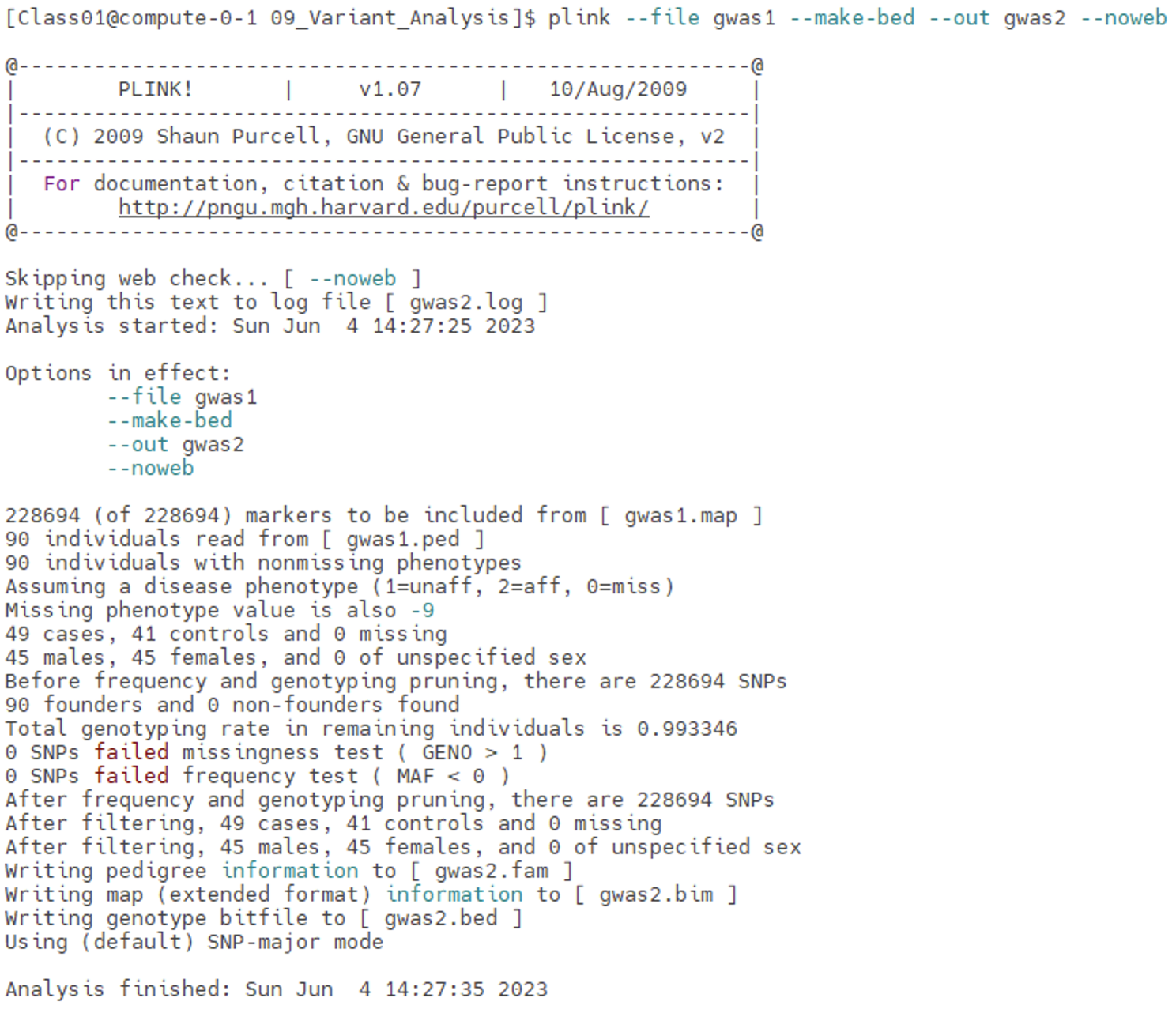 Polymorphism and Variant Analysis | Saba Ghaffari | 2023
16
Step 2B: Creating a bed file
Verify in your 09_Variant_Analysis folder that the gwas2 files were created
$ ls –lth
# -l will list out files in long format to get more information
# -t will list files in order by time (most recent files at the top of the list)
# -h will make the list human readable (e.g., 1.6K instead of 1620 for file size)
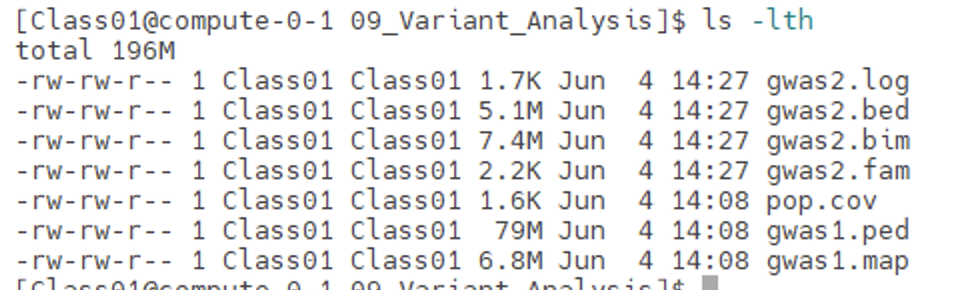 Polymorphism and Variant Analysis | Saba Ghaffari | 2023
17
Step 3A: Validating the Conversion
Type in the following command to call the PLINK software to validate your initial output
$ plink --maf 0.01 --geno 0.05 --mind 0.05 --bfile gwas2 --out validate --noweb 
# --maf  minor allele frequency to 0.01 (1%)
# --geno  Maximum SNP Missingness rate to 0.05 (5%)
# --mind  Maximum individual missingness rate to 0.05 (5%)
# --bfile  binary file name
# --out  output name
# --noweb  tell plink not to connect to the internet
Polymorphism and Variant Analysis | Saba Ghaffari | 2023
18
Step 3A: Validating the Conversion
Your screen should look similar to this
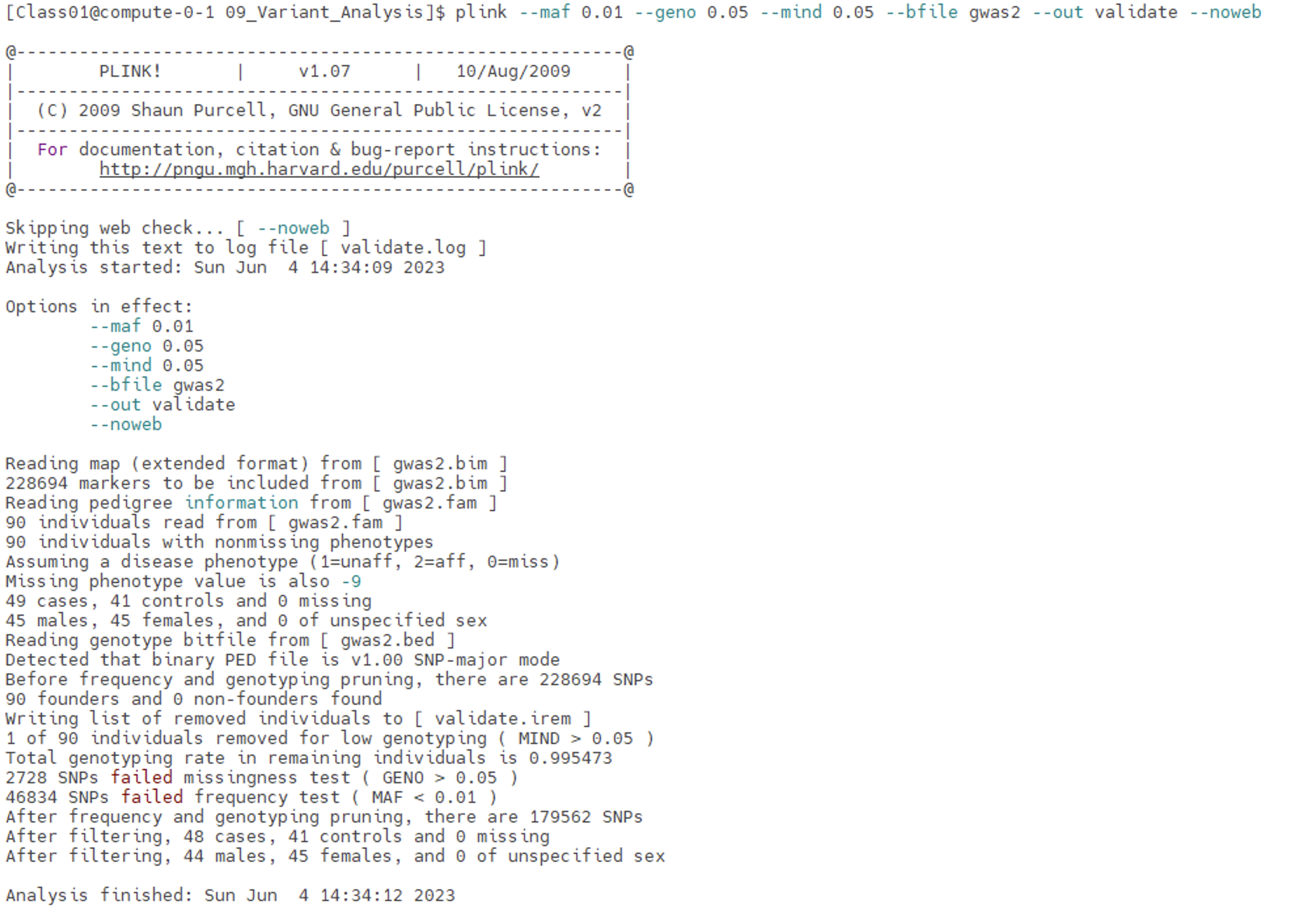 Polymorphism and Variant Analysis | Saba Ghaffari | 2023
19
Step 3B: Validating the Conversion
Verify in your 09_Variant_Analysis folder that the validate files were created
$ ls –lth
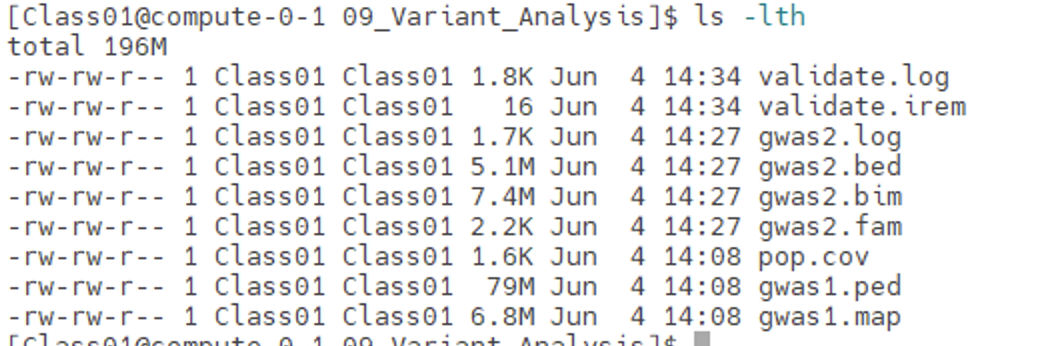 Polymorphism and Variant Analysis | Saba Ghaffari | 2023
20
Step 3C: Viewing Validation
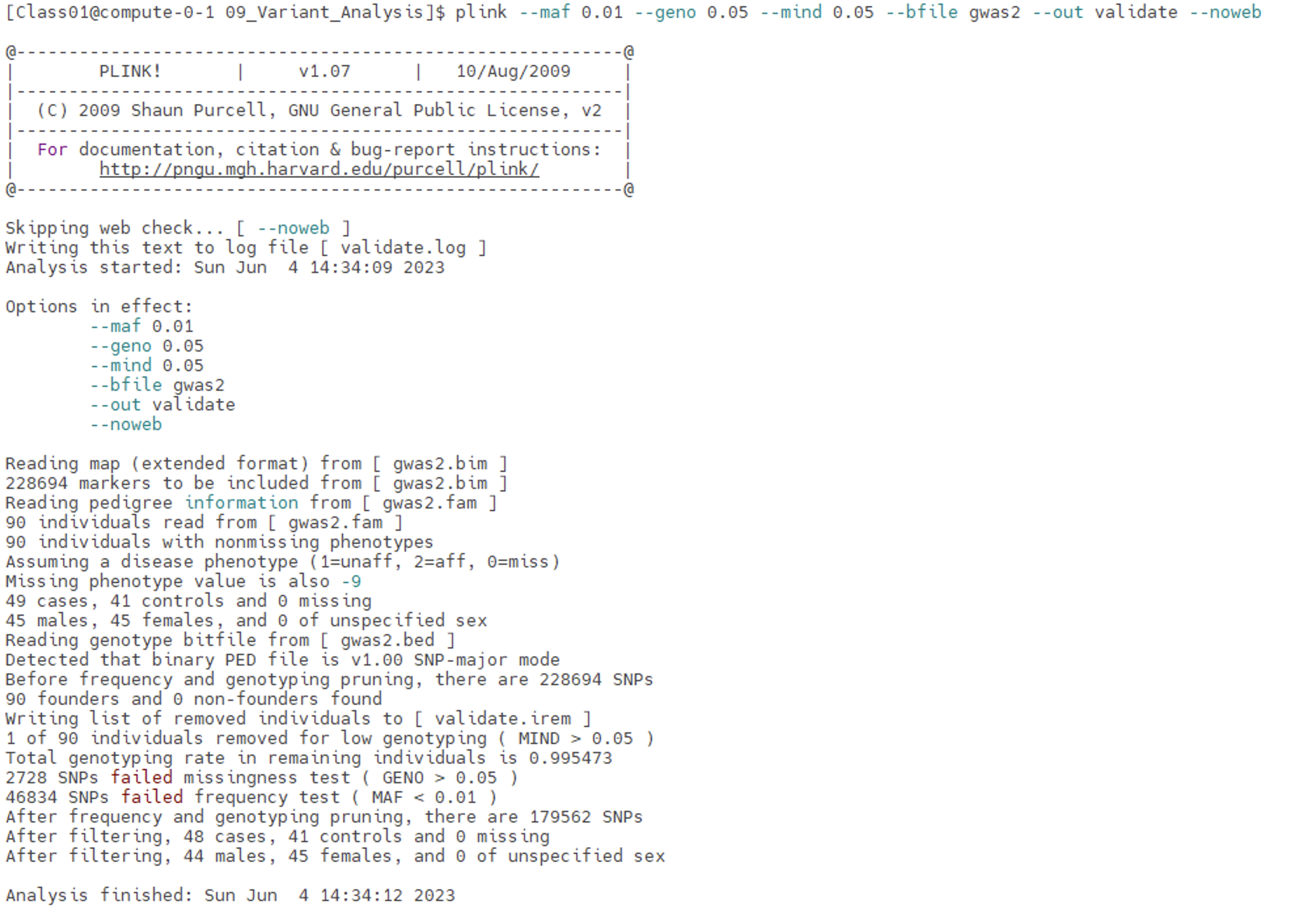 46834 out of  ~ 230,000 SNPs were removed because the failed the MAF.

2728 SNPS were removed because they were not genotyped in enough individuals (minimum, 95%).

1 of 90 individuals removed for low genotyping ( MIND > 0.05 )
Polymorphism and Variant Analysis | Saba Ghaffari | 2023
21
Step 3D: Validating the Conversion
The validate.irem file is small enough to print to the console, so we can use cat to view it



The family id is JA19012 (Japanese) and the individual ID is NA19012. This individual was removed because of low genotyping quality.
$ cat validate.irem 
# JA19012 NA19012
Polymorphism and Variant Analysis | Saba Ghaffari | 2023
22
Quality Control Analysis
In this exercise, we will perform Quality Control Analysis (QC) to filter our data according to a set of criteria.
Polymorphism and Variant Analysis | Saba Ghaffari | 2023
23
Quality Control Filters
The validation tool will impose the following criteria on our data.
Polymorphism and Variant Analysis | Saba Ghaffari | 2023
24
Step 4A: Quality Control Analysis
Type in the following command to call the PLINK software to perform the Quality Control (QC) analysis
$ plink --maf 0.01 --geno 0.05 --mind 0.05 --bfile gwas2 --make-bed --out gwas3 --noweb
# --maf  minor allele frequency to 0.01 (1%)
# --geno  Maximum SNP Missingness rate to 0.05 (5%)
# --mind  Maximum individual missingness rate to 0.05 (5%)
# --bfile  binary file name
# --make-bed  operation to perform
# --out  output name
# --noweb  tell plink not to connect to the internet
Polymorphism and Variant Analysis | Saba Ghaffari | 2023
25
Step 4A: Quality Control Analysis
Your screen should look similar to this
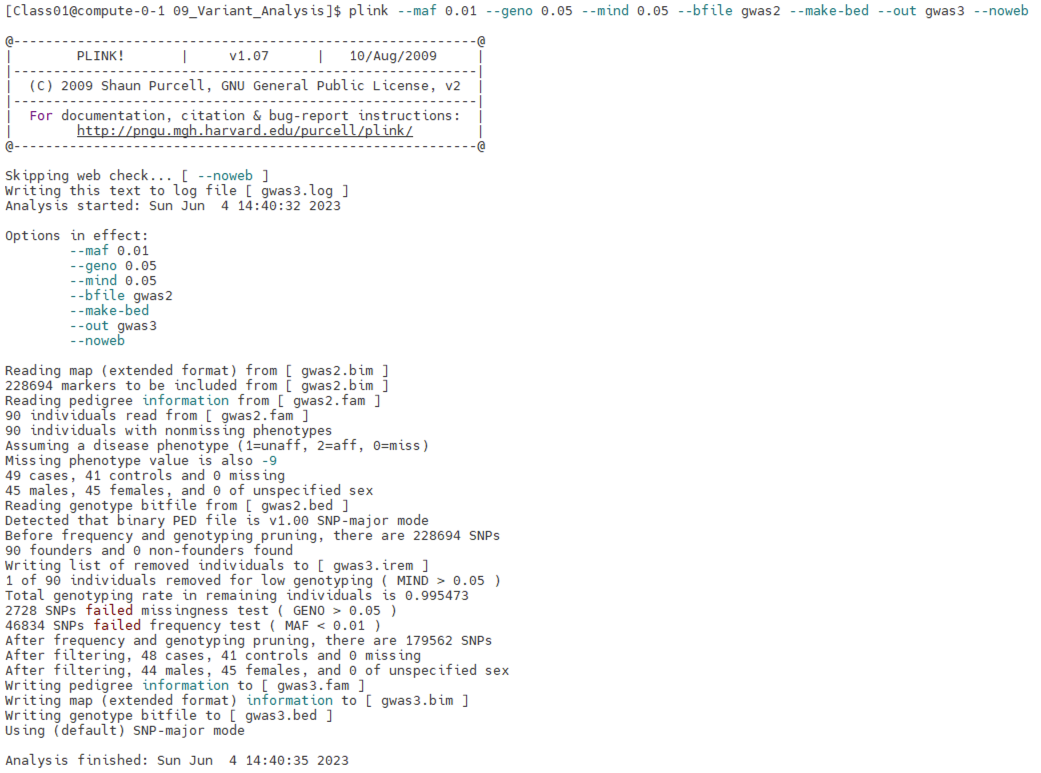 Polymorphism and Variant Analysis | Saba Ghaffari | 2023
26
Step 4B: Quality Control Analysis
Verify in your 09_Variant_Analysis folder that the gwas3 files were created
$ ls –lth
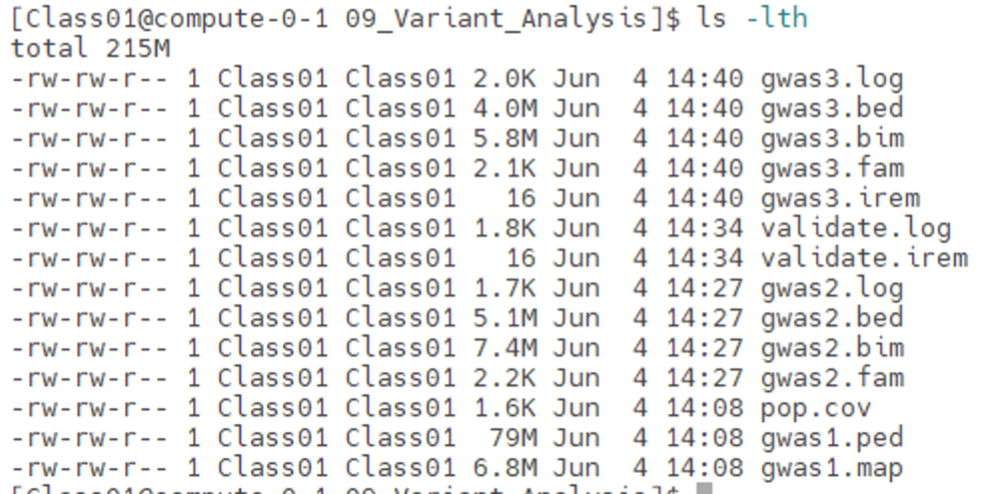 Polymorphism and Variant Analysis | Saba Ghaffari | 2023
27
Genome-Wide Association Test (GWAS)
In this exercise, we will perform a GWAS on our filtered data across two phenotypes: a case study and control. We will then compare the results between unadjusted p-values and multiple hypothesis corrected p-values.
Polymorphism and Variant Analysis | Saba Ghaffari | 2023
28
Step 5A: GWAS
Type in the following command to call the PLINK software to test for associations and adjust for multiple testing
$ plink --bfile gwas3 --assoc --adjust --out assoc1 --noweb
# --bfile  binary file name
# --assoc  operation to perform, here association testing)
# --adjust  operation to perform, here adjust p-values due to multiple testing
# --out  output name
# --noweb  tell plink not to connect to the internet
Polymorphism and Variant Analysis | Saba Ghaffari | 2023
29
Step 5A: GWAS
Your screen should look similar to this
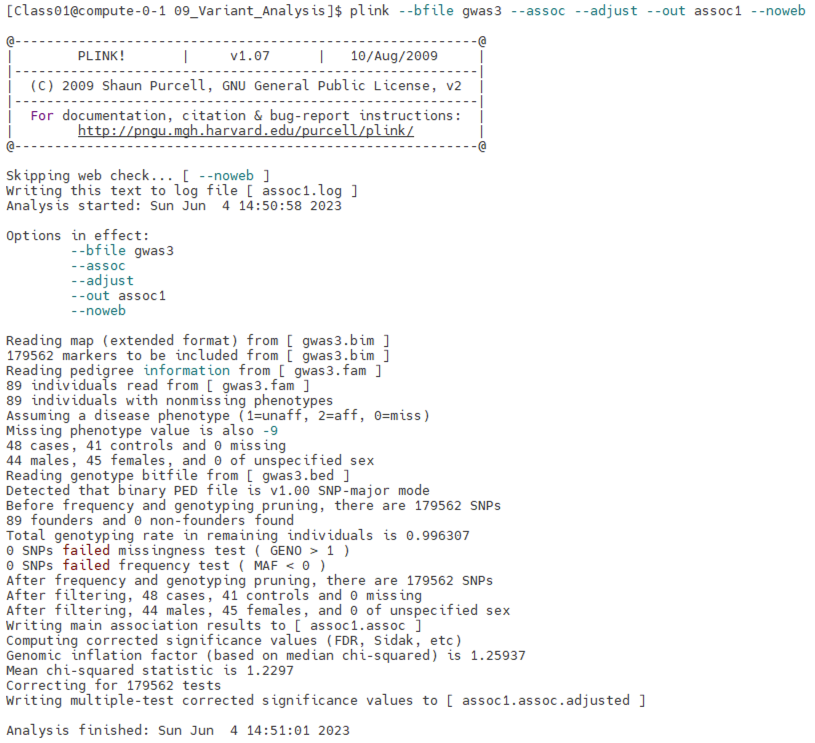 Polymorphism and Variant Analysis | Saba Ghaffari | 2023
30
Step 5B: GWAS
Verify in your 09_Variant_Analysis folder that the assoc1 files were created
$ ls –lth
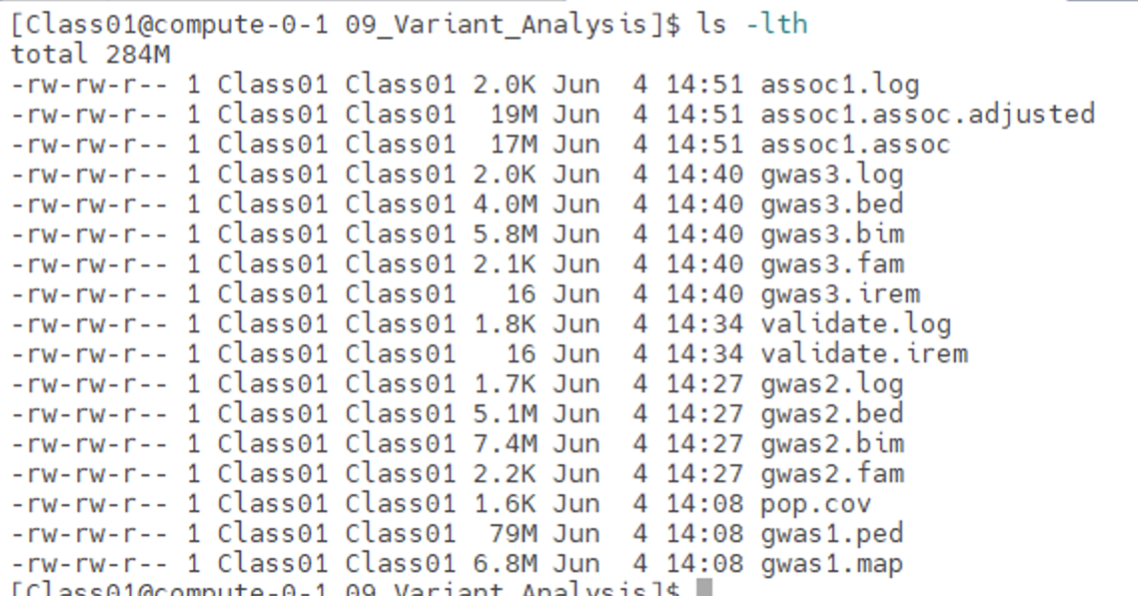 Polymorphism and Variant Analysis | Saba Ghaffari | 2023
31
Step 6: GWAS Without Multiple Hypothesis Correction
The SNP p-values from our GWAS with no multiple hypothesis correction are located in the 9th column of assoc1.assoc.

Overall, 13,294 SNPs survive at p-value of 0.05 WITHOUT Multiple Hypothesis Correction

Here we will use the UNIX tool awk to count the number of lines/rows where the 9th column is equal or less than 0.05. At the end of the file, we then print our variable count, which was automatically created for us
$ awk '$9 <= 0.05 {count+=1} END {print count}' assoc1.assoc
# 13294
Polymorphism and Variant Analysis | Saba Ghaffari | 2023
32
Step 6: GWAS Without Multiple Hypothesis Correction
The top few SNPs are shown below after using redirecting the result of sort by using the "|" character to the head command
$ sort -g -k9,9 assoc1.assoc | head
# -g tells the sort command to sort using generic numeric sorting
# -k tells the sort command to set the 9th column as the key column to sort on
# head will print the first 10 lines by default
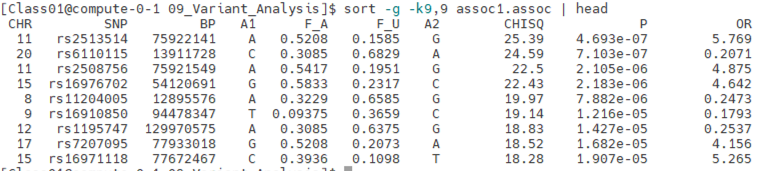 Polymorphism and Variant Analysis | Saba Ghaffari | 2023
33
[Speaker Notes: Add Excel to Desktop]
Step 7: GWAS With Multiple Hypothesis Correction
The SNP p values from our GWAS with multiple hypothesis correction are located in the 9th column of assoc1.assoc.adjusted.

We will use awk to print every line ($0) where the p-value is less than or equal to 0.1

Overall, only 4 SNPS!!! show a FDR Correction of less than 0.1
$ awk '$9 <= 0.1 {print $0}' assoc1.assoc.adjusted
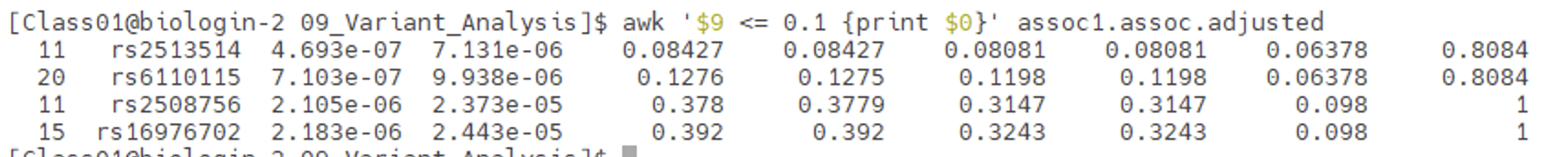 Polymorphism and Variant Analysis | Saba Ghaffari | 2023
34
Step 8: GWAS Without Multiple Hypothesis Correction
Exit MobaXterm by either of the following:

Close the window 

Type exit in the command line twice and then press <return>
$ exit # first to exit from compute node
$ exit # again to exit from login node
<RETURN>
Polymorphism and Variant Analysis | Saba Ghaffari | 2023
35
Visualization
In this exercise, we will generate a Manhattan Plot of our association results using Haploview from the Broad Institute.
Polymorphism and Variant Analysis | Saba Ghaffari | 2023
36
Step 9A: Configuring Haploview
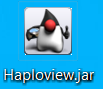 Open Haploview from VM.

Click PLINK Format
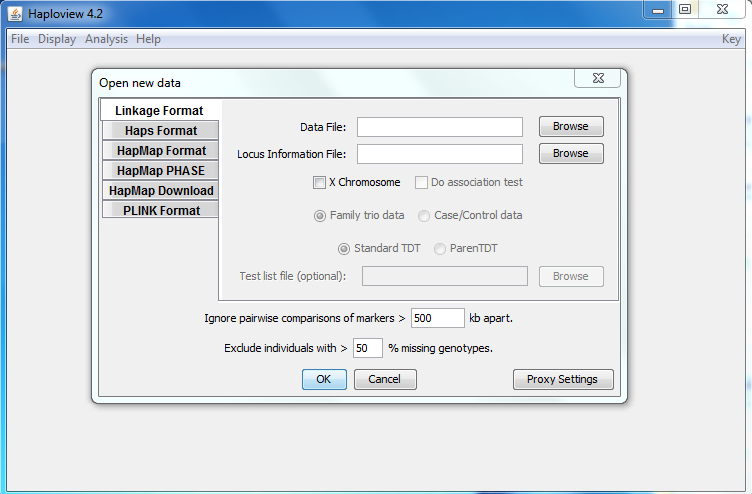 Polymorphism and Variant Analysis | Saba Ghaffari | 2023
37
Step 9B: Configuring  Haploview
Click on Browse next to Results File:
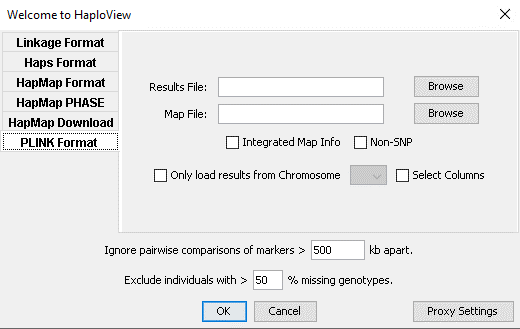 Polymorphism and Variant Analysis | Saba Ghaffari | 2023
38
Step 9C: Configuring Haploview
Navigate to the directory PLINK saved the file assoc1.assoc. It should be saved in the data sub folder in the 09_Variant_Analysis folder















Select assoc1.assoc and click Open.
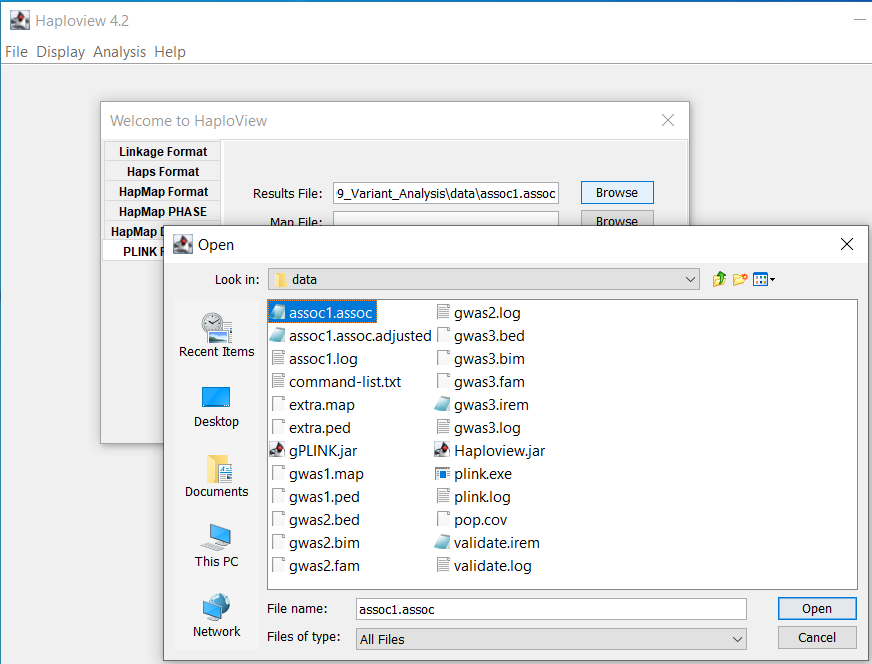 Polymorphism and Variant Analysis | Saba Ghaffari | 2023
39
Step 9D: Configuring  Haploview
Click on Browse next to Map File:
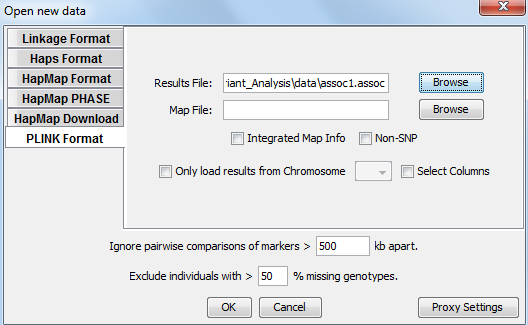 Polymorphism and Variant Analysis | Saba Ghaffari | 2023
40
Step 9E: Configuring Haploview
Navigate to the data directory containing gwas1.map













Select gwas1.map and click Open.
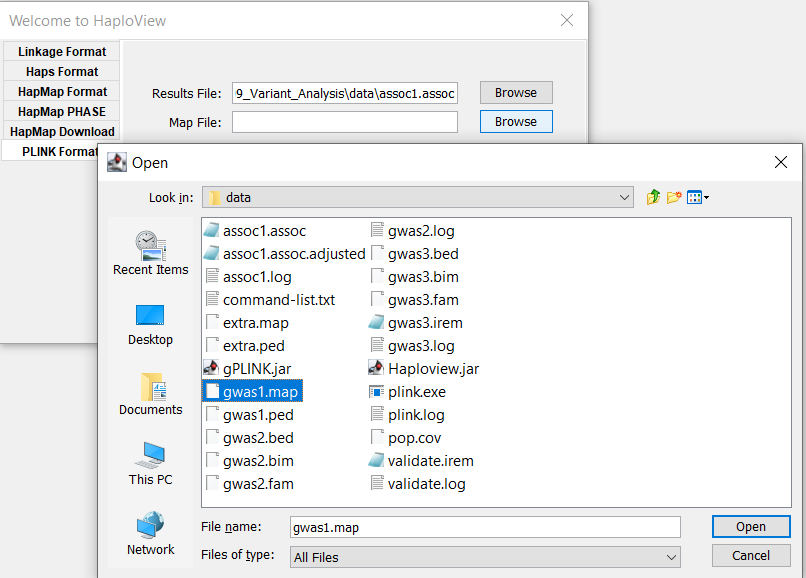 Polymorphism and Variant Analysis | Saba Ghaffari | 2023
41
Step 9F: Configuring Haploview
Click on OK.
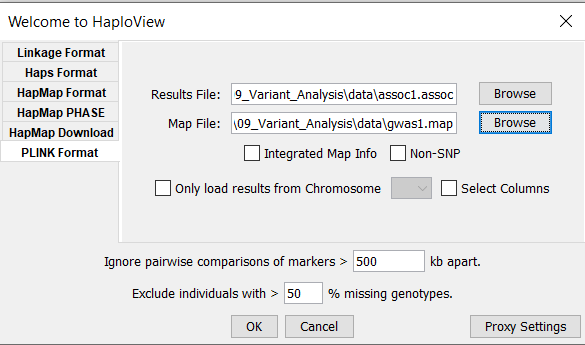 Polymorphism and Variant Analysis | Saba Ghaffari | 2023
42
Step 9G: Configuring Haploview
Your asssoc1 should be shown in Haploview in tabular format.









To create a Manhattan Plot, click Plot
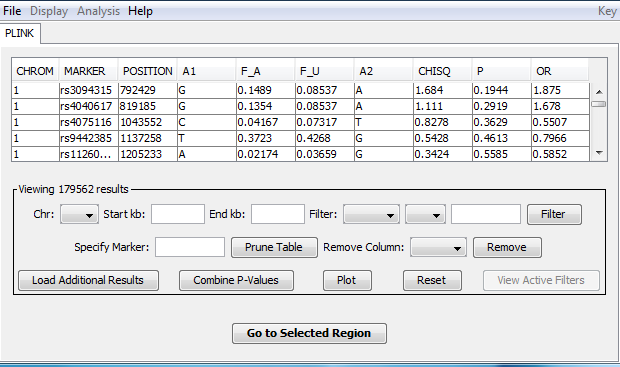 Polymorphism and Variant Analysis | Saba Ghaffari | 2023
43
Step 9H: Configuring Haploview
Select Chromosomes for X-Axis

Select P for Y-Axis

Select –log10 for Y-Axis Scale

Click OK
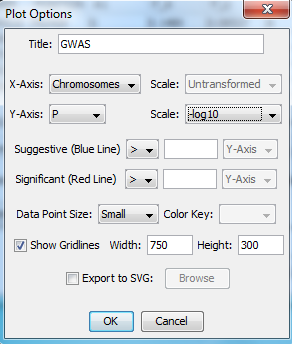 Polymorphism and Variant Analysis | Saba Ghaffari | 2023
44
Step 10: Manhattan Plot
Haploview then should generate the following Manhattan Plot
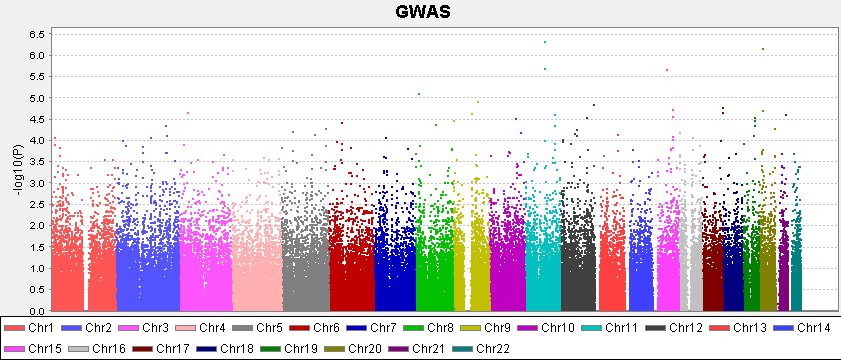 Polymorphism and Variant Analysis | Saba Ghaffari | 2023
45